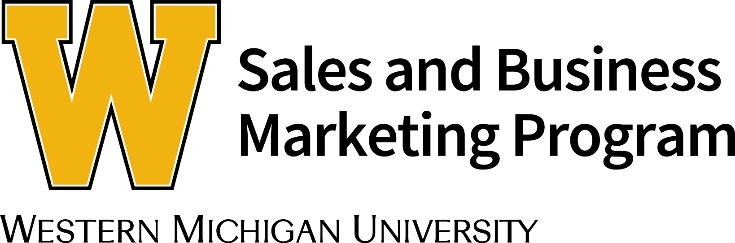 The Selling Fundamentals SeriesSelling Big Picture
Module #1
The Sales Faculty
Western Michigan University
Selling in Modern Times
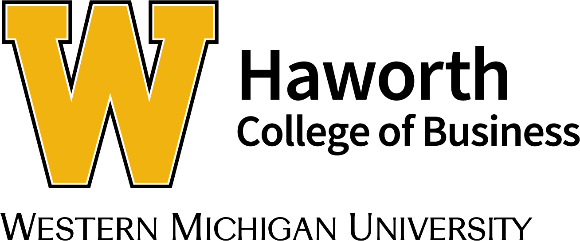 Selling is…
Salespeople are ethical, prepared, and organized communicators who match capability-based solutions with the challenges, needs and wants of customers in order to create customer action with the intent of building long-term, mutually profitable relationships
Professional
Solutions Focused
Process Focused
Selling Isn’t…
Manipulative
All about Talking
A Bag of Tricks
©  2018 The Sales Faculty @ Western Michigan University
The Basic Selling Process
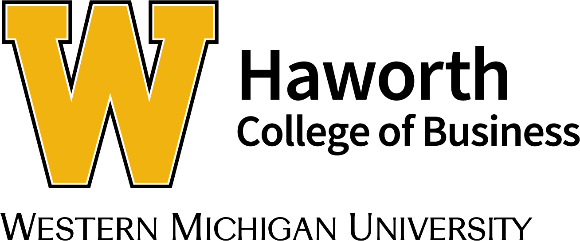 Initiating engagement between parties
It is both SIMPLE 
and 
VERY DIFFICULT
Understanding challenges, needs, & wants
Creating and connecting solutions
Working thru barriers, concerns, and issues
Gaining commitment to move forward
Growing transactions to achieve RELATIONSHIPS
©  2018 The Sales Faculty @ Western Michigan University
The Big Myth: Born to Sell
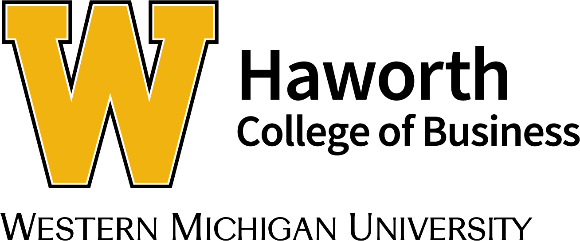 BORN TO SELL
Buying into this myth makes us lazy assuming that our selling competence is fixed
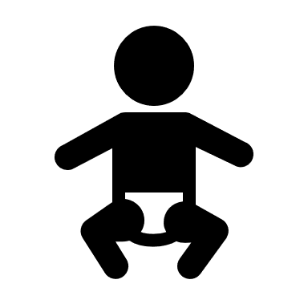 Great Salespeople DEVELOP 

Selling requires many different elements that no one person will naturally be good at all of them, you must develop your skills, not just rely on a small set of natural strengths. Thus…
Sometimes you get to be yourself, and sometimes you have to be …

BETTER THAN YOURSELF!
©  2018 The Sales Faculty @ Western Michigan University
Three Rules to Learn(in-order to learn to sell!)
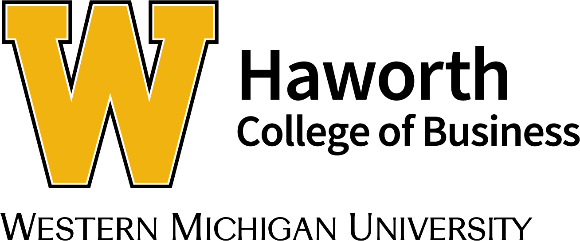 Focus on Right – Awkward will go away
Smooth is overrated, and smooth & wrong is dangerous!  Learning always requires an awkward transition.
Whoever Prepares Best, Wins!
Great salespeople out prepare their competition and create their wins before they even arrive at the customer’s location.
Moments of Truth Rule
In any interaction the success will often hinge on small moments where things can go well or poorly.  These are your selling moments of truth.
Great sales people win these moments just slightly more than the mid-level salespeople do.  But those small wins add up!
©  2018 The Sales Faculty @ Western Michigan University
Three Selling Fundamentals
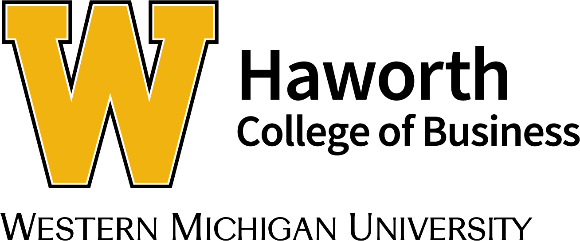 Value

The Basis of all Buying

People buy when the bundle of benefits outweigh the bundle of costs.

It’s complicatedly simple!
Adaptive

The New Golden Rule

Altering your selling behaviors to best fit the selling situation.  

You must be adaptive to be great!
Relationship 

Where the Real Money is

Transactions won’t make you successful, relationships will.  

Establish, grow and cherish relationships and real success will follow!
©  2018 The Sales Faculty @ Western Michigan University
BIG Picture Conclusion
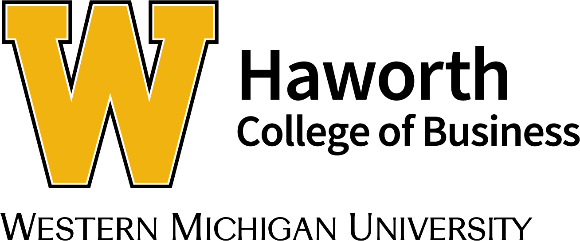 You must be willing to get awkward in order to learn to sell in a structured, yet adaptive way.
You must dismiss the myths and buy into the goal of DEVELOPMENT!

Everything in this course will be based on making you a Value Focused, Adaptive, and Relationship Driven seller.
©  2018 The Sales Faculty @ Western Michigan University